Научно-практическая конференция ”Современная библиотека: от разработки проектов к их внедрению”
Сохранение устойчивости библиотек в эпоху перемен: невозможное возможно?
Александр Иванович Племнек 
СПбГПУ, инфрмационно-библиотечный комплекс, директор
Ассоциация региональных библиотечных консорциумов (АРБИКОН), исполнительный директор, к.т.н, доцент
г. Воронеж, 02.10.2013
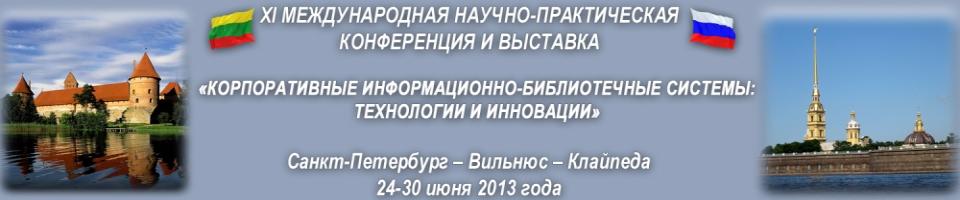 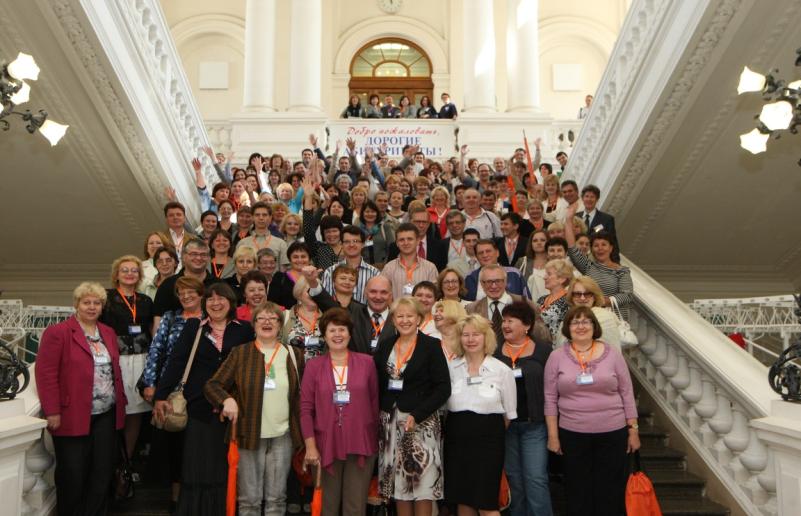 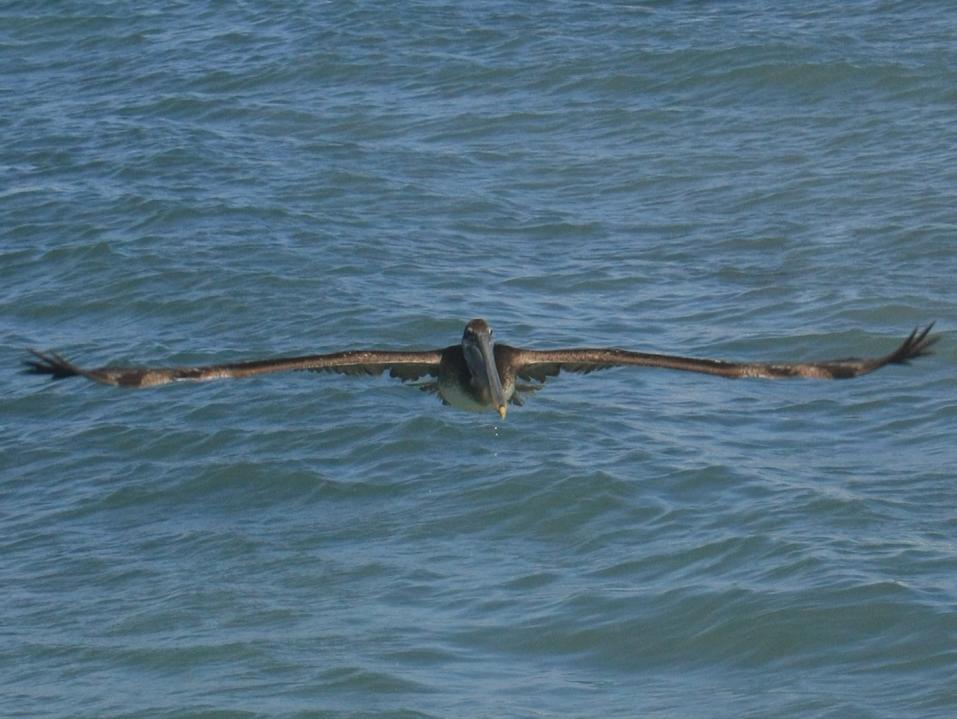 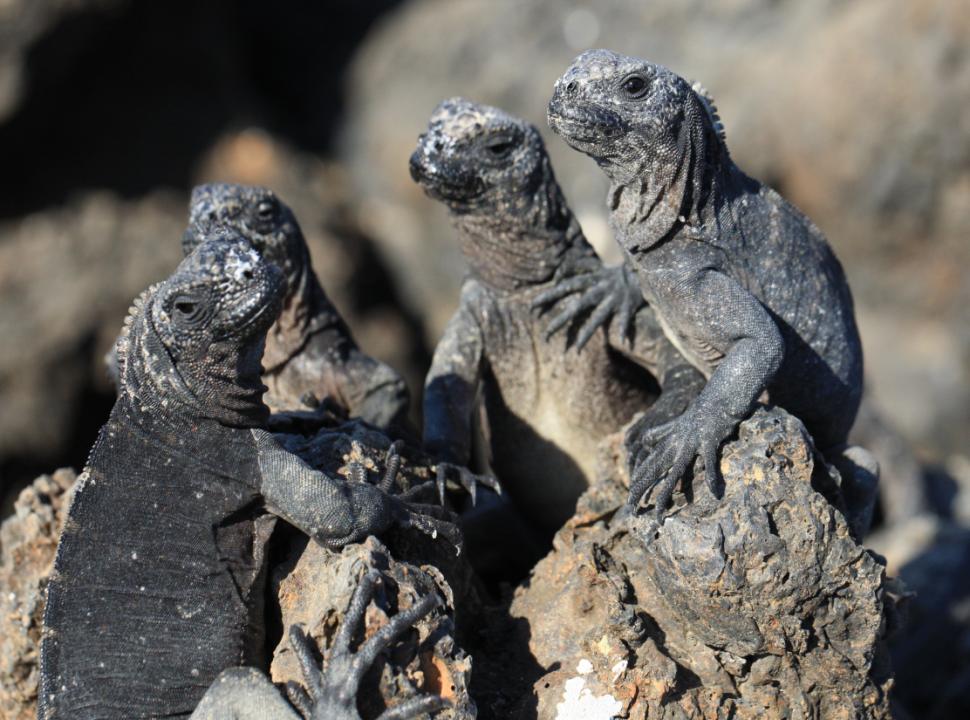 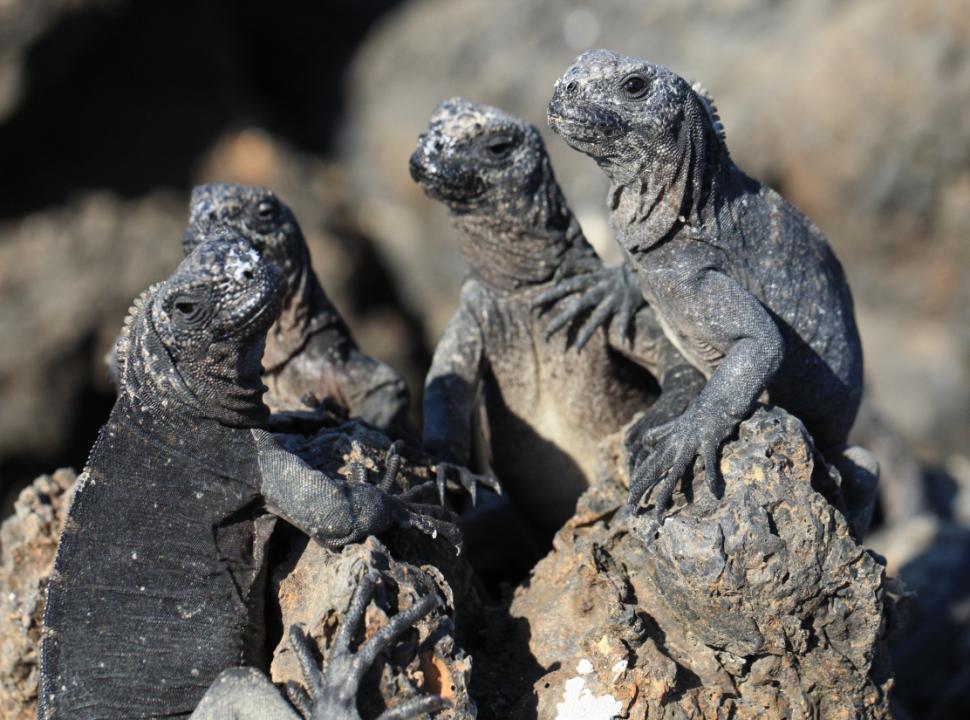 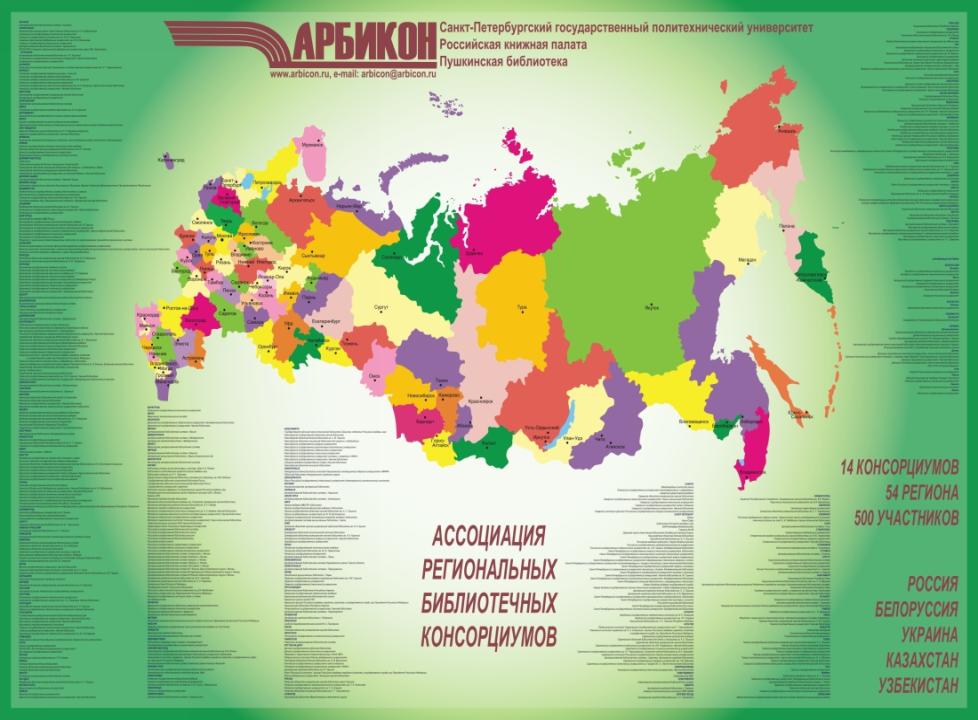 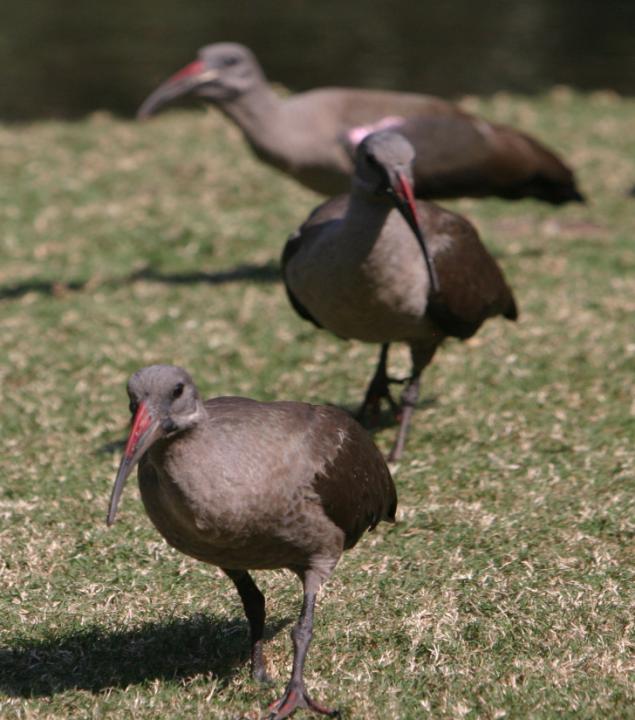 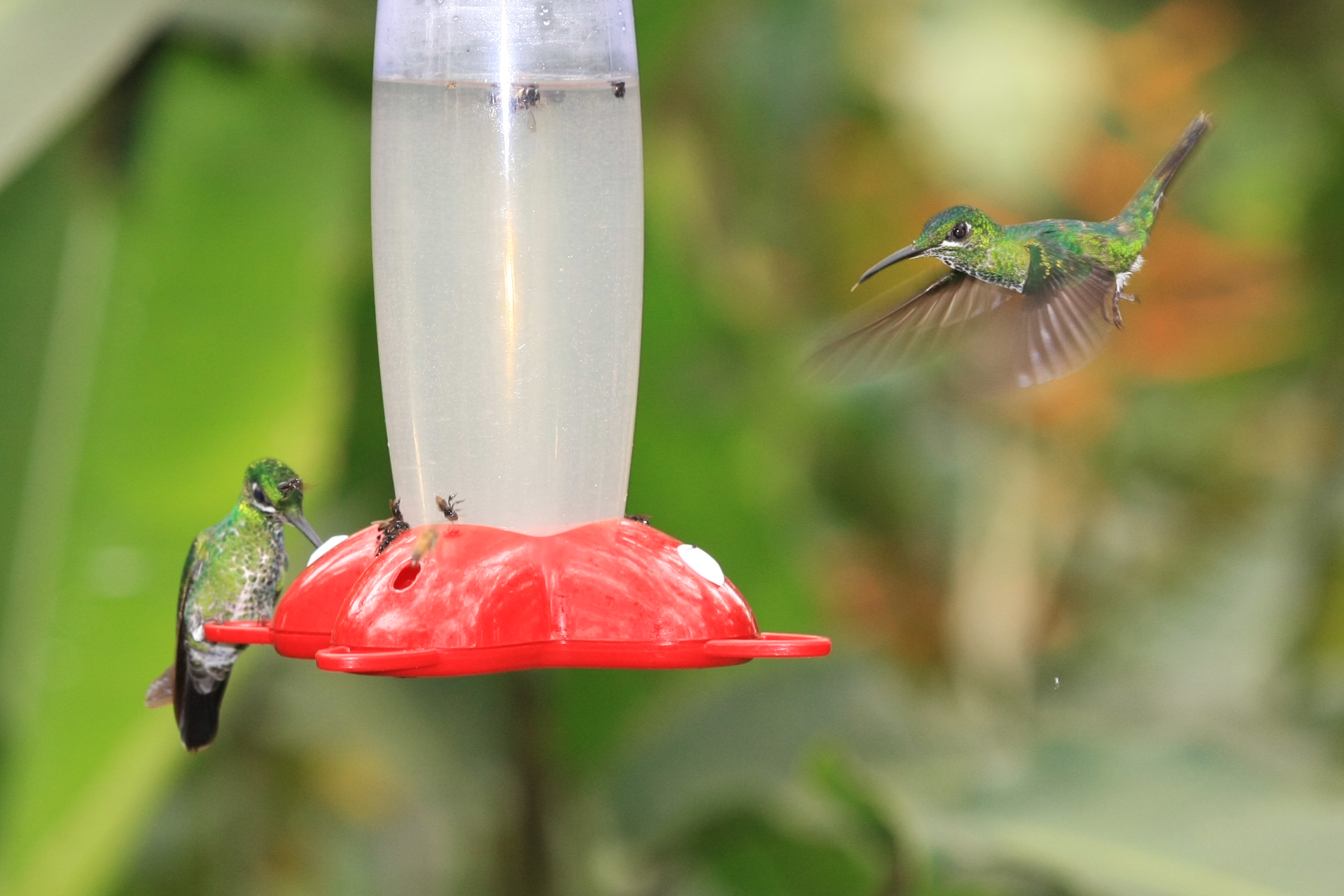 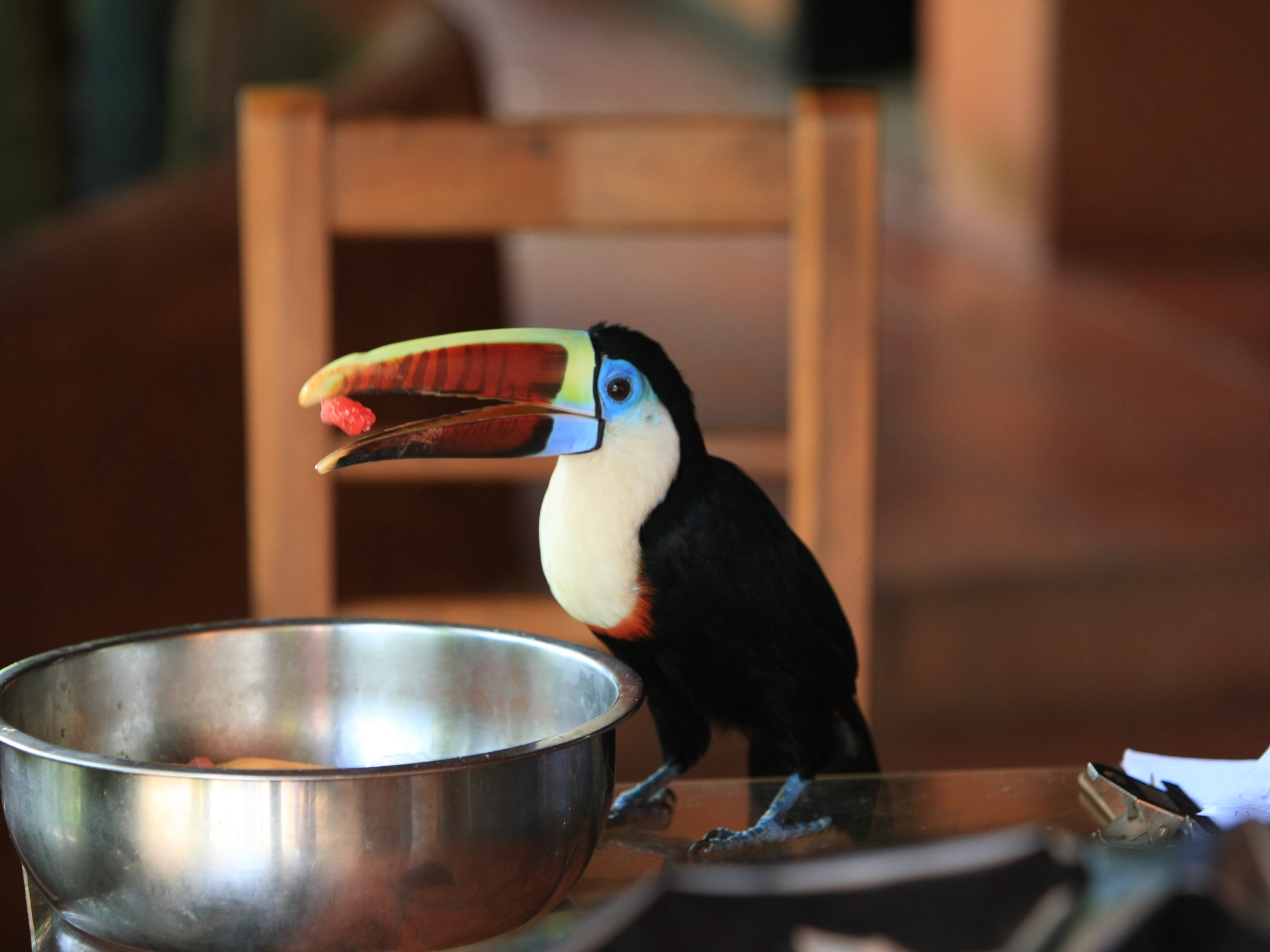 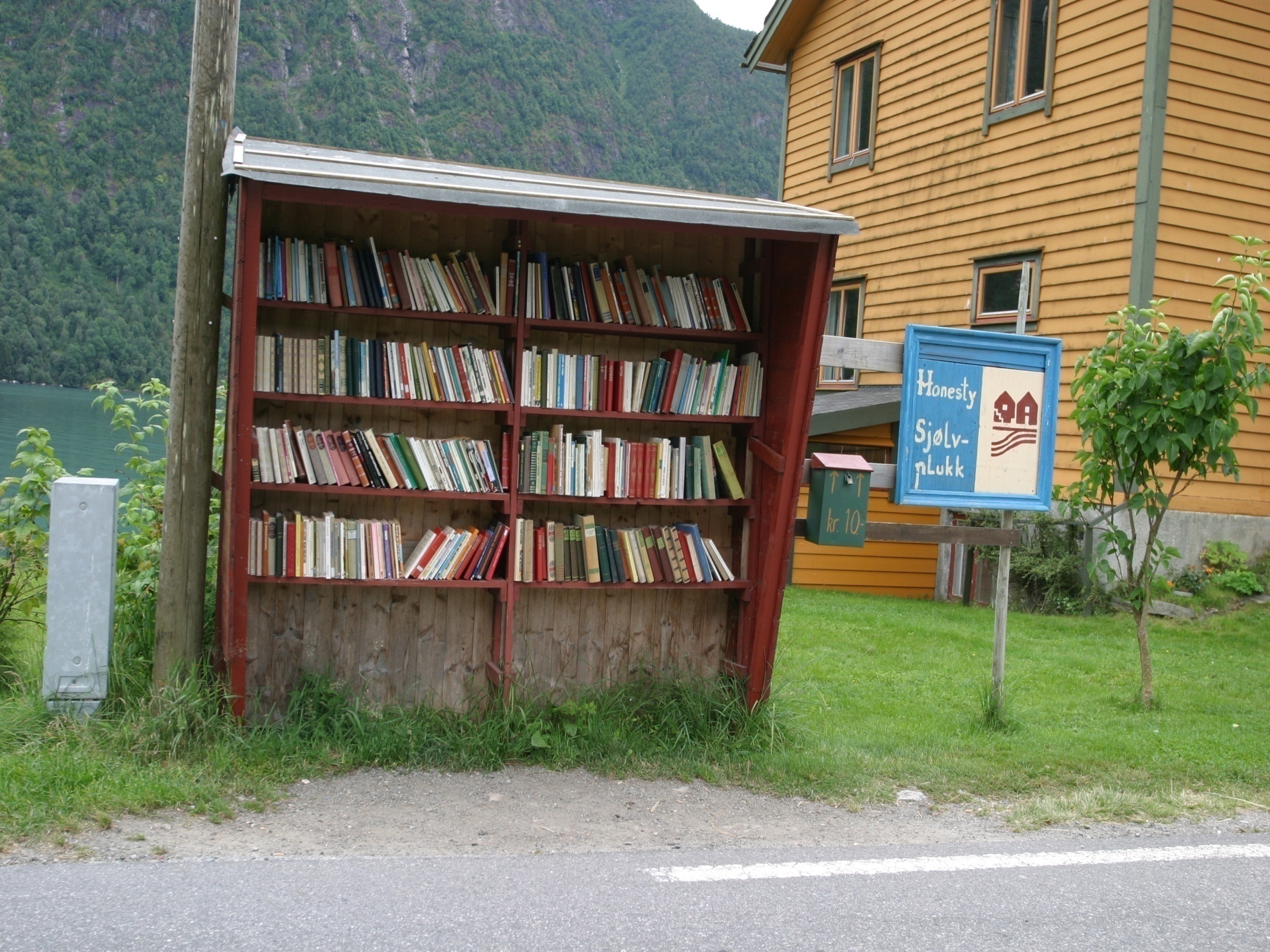 9
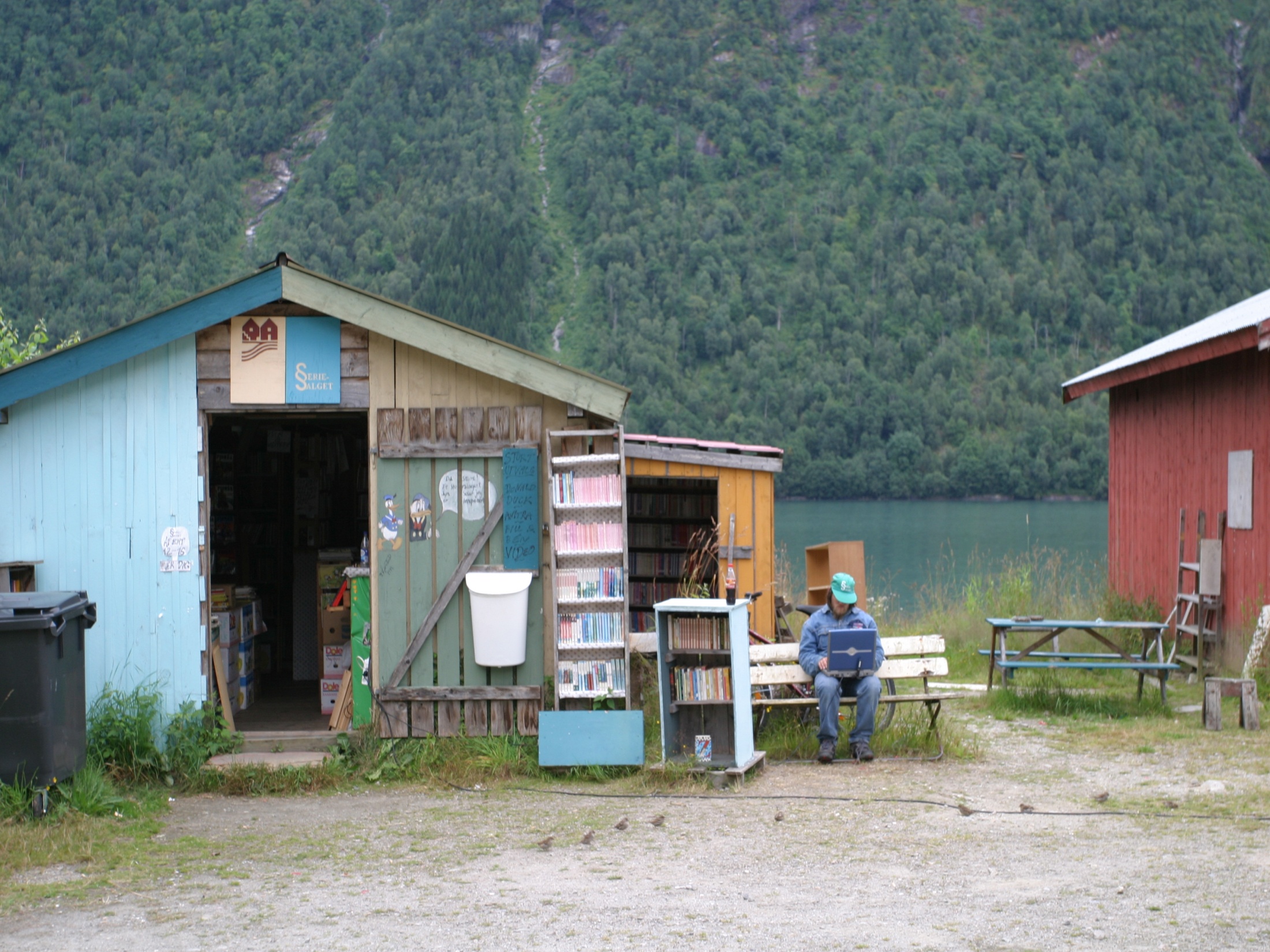 10
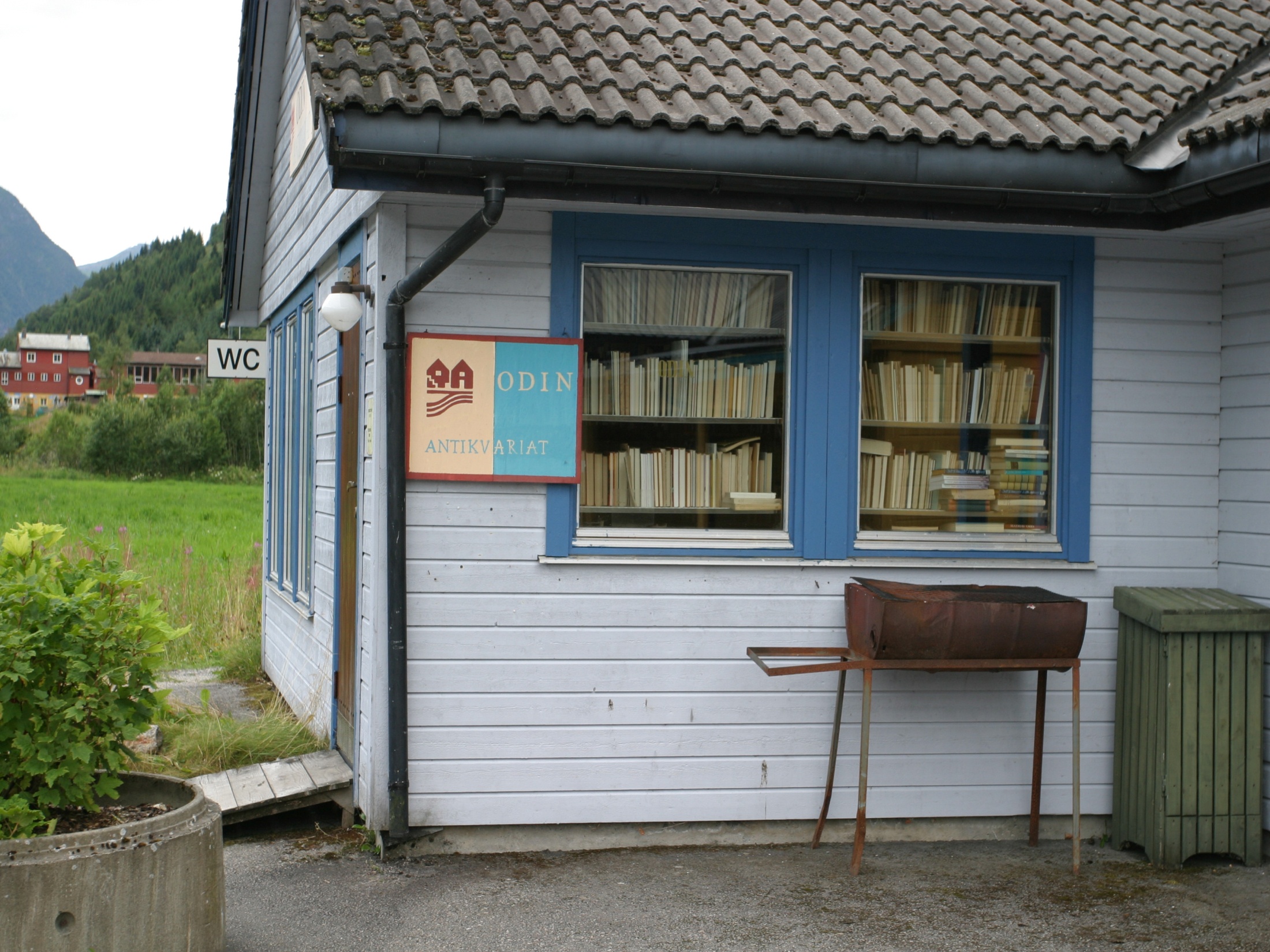 Пришли иные времена
Хоть и предполагаемый, но неожиданно мощный прорыв в области информационных технологий по всем направлениям
Глобальный экономический кризис
Структурная перестройка практических во всех отраслях, включая науку, культуру и образование в РФ
БИБЛИОТЕКИ попали в зону турбулентности
Реструктуризация: задачи крупного университета
Достигнутые показатели:
сокращение основных структур – на 50%;
Сокращение кафедр – на 30%;
Сокращение численности преподавателей –на 20%;
В 2013 планируется достигнуть соотношения преподавателей и студентов 
    1 : 6, в 2015 году –1 : 10.
Реструктуризация: задачи крупного университета на ближайший 2014 год
Перейти в статус автономного вуза, повышая уровень дохода от внебюджетной деятельности и мотивируя активность персонала;
Сократить число кафедр еще на 10 % (всего на 30%);
Сократить численность преподавателей еще на 20 % (всего на 40%);
Уменьшить численность обслуживающего и управленческого персонала на 20 %.
Традиционный цикл накопления-потребления информации
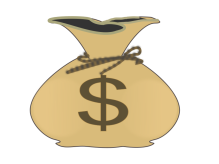 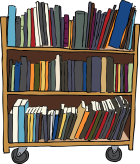 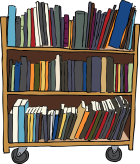 Поиск
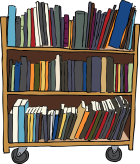 Магазины,
библиотеки
Издательства
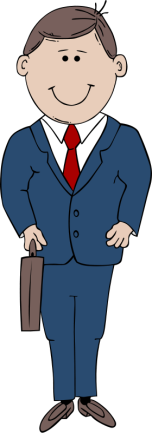 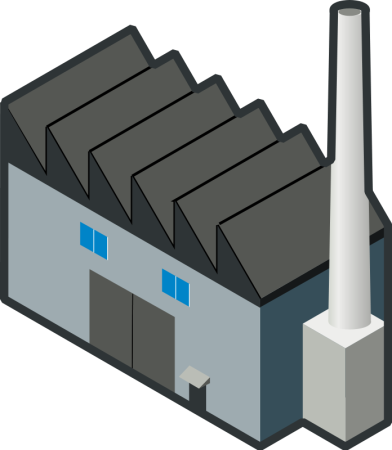 Цикл потребления
информации
Заказ
Цикл накопления
информации
Доставка
Современный цикл накопления-потребления информации
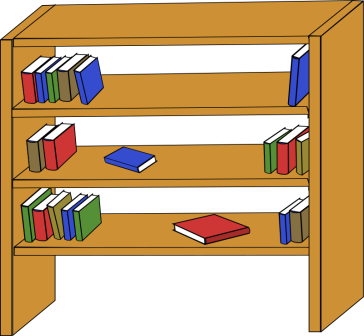 Библиотеки
Издательство
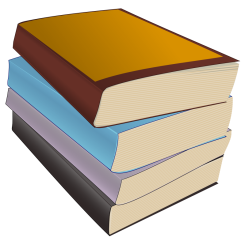 Агрегатор
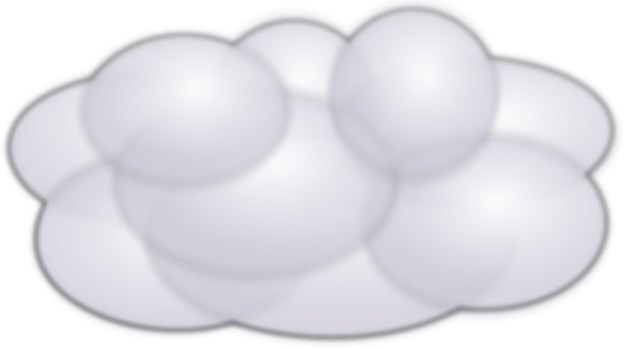 ИНТЕРНЕТ
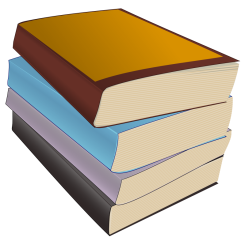 Проекты АРБИКОН
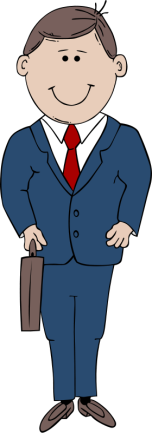 ЭПОС
Объединенный каталог АРБИКОН
Заказ / доставка / МБА
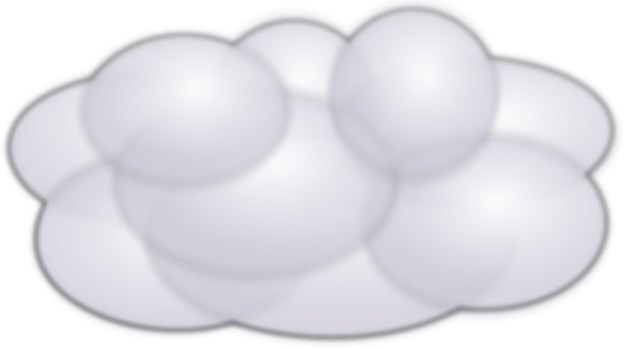 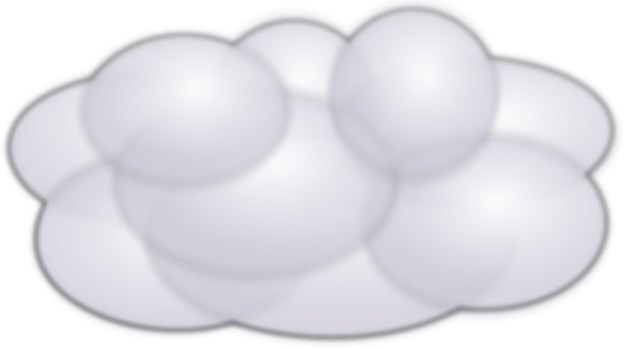 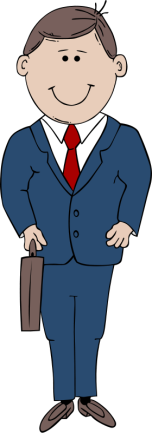 Проекты АРБИКОН. Развитие
Издательство
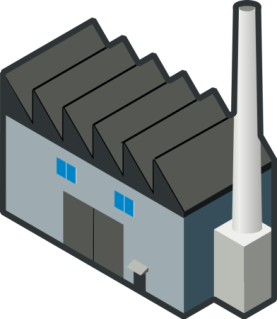 Доставка
Поиск
Заказ
МАРС
МБА
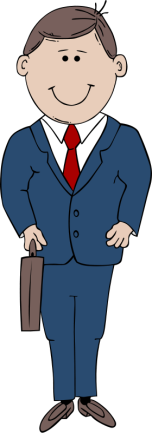 JESTOR
СКПБР
Стимулы к развитию библиотек
Государственные программы, ведомственные нормативы и решения
Конкуренция с новыми информационными провайдерами и поставщиками контента
Меняющиеся ожидания пользователя

Место библиотеки в новой реальности?
[Speaker Notes: Общая тенденция перехода к эл среде. Стимулируется госудатством. Упомянуть про требования МОН к информационному обеспечению, требования программы развития информационного общества – перевод в цифр форму фондов общедоступных библиотек,]
1. Новое направление – формирование и поддержка Электронной библиотеки
Защита интеллект.
собственности вуза
Поддержка научно-образовательной деятельности
Обеспечение доступности ресурсов
Прием ресурсов
Размещение ресурсов
Каталогизация
Хранение
Контроль условий доступа
Статистика использования
Интеграция 
с учебным процессом и научной деятельностью
Нормативно-правовое обеспечение
Нормативно-правовое обеспечение
Учет публикационной активности авторов
Договорная работас авторами
Регистрация
служебных
произведений
ФГОС -3
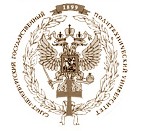 ГОС -2
Правовой аудит оригиналов цифровой репрографии
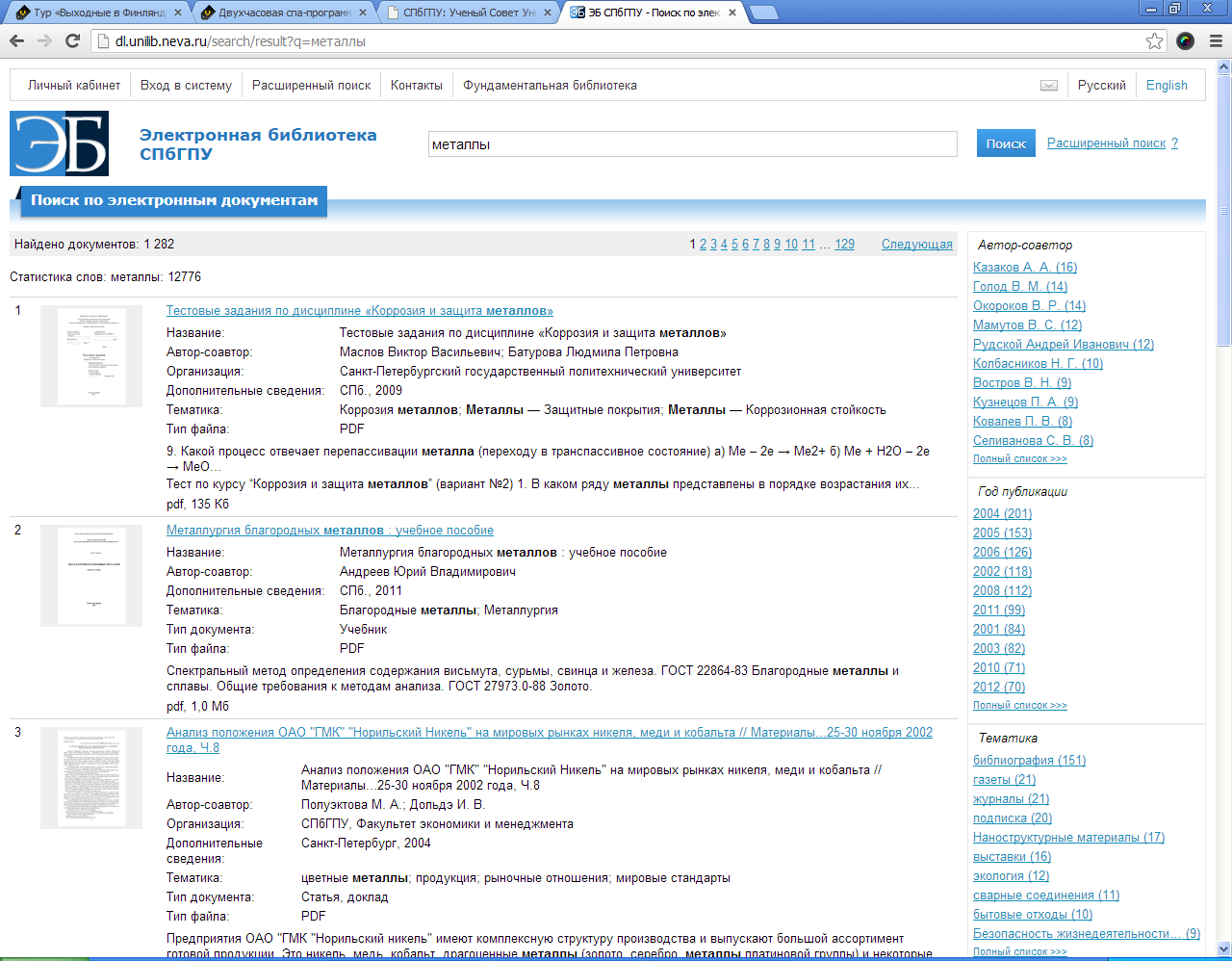 Электронная библиотека – кол-во обращений к ресурсам за последний месяц
Кол-во: 43183
2. «Один в поле не воин», или базовые принципы эффективного корпоративного сотрудничества библиотек
Жизненно-необходимая активность библиотек для достижения поставленной цели – корпоративная деятельность
Эффективность библиотеки сегодня
Мгновенная доставка  on-line доступ по телекоммуникационным сетям
На рабочий стол работа в электронной среде
Вне зависимости от места размещения информационного ресурса сетевые корпоративные технологии
Как это обеспечить?
Предлагаемые решения
ИКТ для повышения уровня доступности: единые информационные пространства, виртуальные библиотеки, электронное государство, и пр. 
Создание регулируемого пространства с обеспечение сервисов нового качества. Альтернатива хаотически развивающемуся пространству Интернет. Сейчас – объединение с технологиями Интернет.
Объединение на основе технологий открытых систем.
Изолированные системы
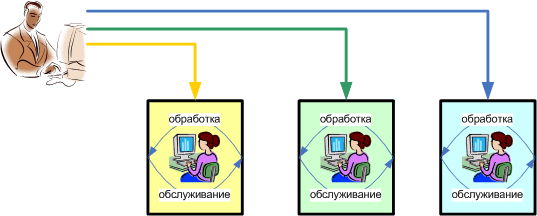 Общая идея взаимодействия
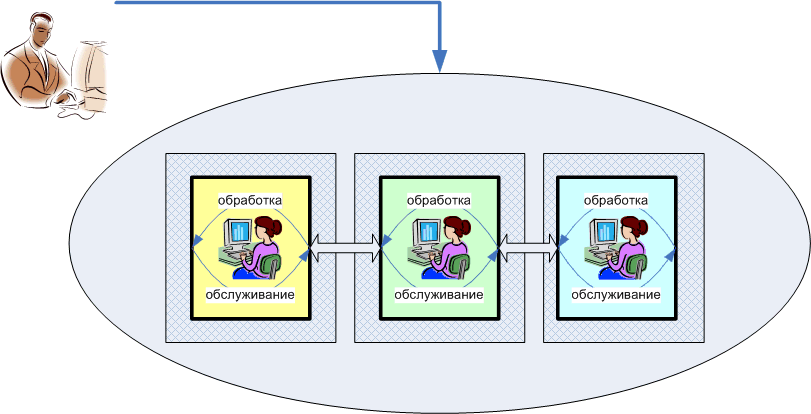 КОРПОРАТИВНЫЙ ПОРТАЛ
В едином информационном пространстве действует профиль стандартов, включающий в себя формат представления информации, перечень обязательных полей для поиска ресурса, протокол взаимодействия при корпоративном выполнении библиотечных процессов
Общие принципы
1. Взаимодействие на основе открытых стандартов, что дает совместимость с аналогичными системами в стране и за рубежом
Т.е. библиотека может использовать любую систему автоматизации, обеспечивающую:
Профиль стандартов
Набор функций для взаимодействия
Общие принципы
2. Распределенность информационных ресурсов, 
т.е.  не создается дополнительного хранилища, аккумулирующего имеющиеся в организациях ресурсы 
Все ресурсы размещаются у своих создателей/правообладателей
равенство, каждый участник предоставляет свои ресурсы, получая права на использование ресурсов других партнеров
Общие принципы
3. Гибкая система доступа к корпоративным сервисам
Каждая библиотека выбирает удобную для себя форму доступа: участник или пользователь 
каждый участник предоставляет свои ресурсы, получая права на использование ресурсов других партнеров
каждый пользователь оплачивает доступ, не предоставляя свои ресурсы
Реорганизация библиотечных процессов
Требования к бизнес-процессам: реорганизация для сокращения дублирования, повышения эффективности (снижение трудозатрат) для типовых операций
Корпоративное комплектование
Комплектование с учетом корпоративности
Эффективный обмен ресурсами и сервисами
Корпоративное создание ресурсов
32
[Speaker Notes: Корпоративное создание ресурсов – то, что одна библиотека не может создать собственными силами в принципе]
Архитектура библиотечной сети
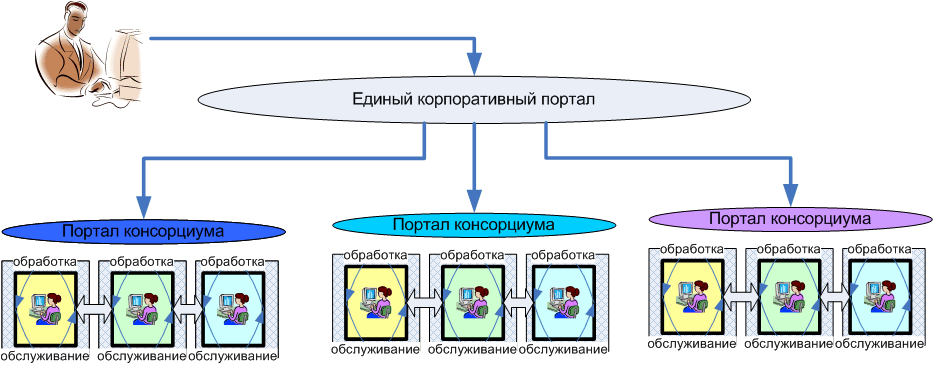 Сервисы глобального портала
Сервисы портала консорциума
Сервисы библиотеки
Корпоративные сервисы
Сводный каталог
Поиск через единое окно
Заказ через единое окно
Каталогизация заимствованием
МБА/ЭДД
Корпоративная подписка на внешние ресурсы
Создание корпоративных ресурсов
В заключение еще раз об эффективности библиотек
Определить приоритеты развития
Определить корпоративные сервисы
Выбрать форму участия
Все библиотеки разные  разные формы участия
От владения ресурсом к доступу
От автономности к кооперации
Современные технологии – гарант успеха
Участники проекта МАРС
222 участник из 100 городов
26 организаций в очереди на вступление
Штат участников МАРС
Соотношение: репертуар МАРС / подписка библиотеки
В среднем репертуар МАРС перекрывает подписку на 75,7% (с учетом иностранной подписки в вузах более 80%)
Основные данные по проекту МАРС
Сравнительная оценка двух корпоративных проектов
Участие библиотек Воронежа в корпоративных проектах АРБИКОН
МАРС участники – ВГУ, Аграрный университет
МАРС пользователи – ВГАСУ, Лесотехн. академия, Технологическая академия
МБА участники – Аграрный университет
ЭПОС участники – ВГУ, ВГПУ(кандидат)
АРБИКОН членство – ВГТА, ВГУ, ВГЛА, ВГТУ, ВГПУ, ВГАСУ, Аграрный, (Академия искусств, Мед. академия)
«Журнальные» проекты
Проекты АРБИКОН
НЭБ
Доставка
Поиск
Издательства
МБА
МАРС
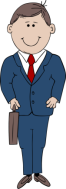 Заказ
СКПБР
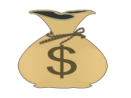 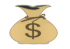 Соотношение взаимного проникновения проектов АРБИКОН (МАРС+МБА) и НЭБ
ТОП100 журналов РИНЦ с наибольшим импакт-фактором в МАРС расписывается 68.
ТОП100 журналов по подписке партнеров МАРС в НЭБ есть сведения о 57 из них п.т. есть преимущественно платно в 37 при этом не обеспечивается полнота.

В принципе проекты удачно дополняют друг друга но есть различия
Динамика проекта МБА
За время проекта выполнено:
 75 116 заказов
 491 400 стр. копий
Динамика проекта МБА
на 20.06.2013
Динамика проекта МБА
на 20.06.2013
Количество обращений к системе IMPALA
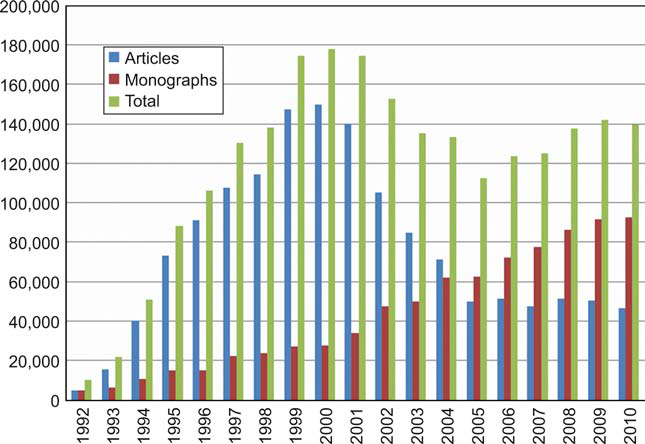 Динамика проекта МБА
Динамика проекта МБА
на 20.06.2013
Динамика проекта МБА
на 20.06.2013
Приглашаем!
XII Конференция АРБИКОН 2014
52
Не будьте одинокиими!
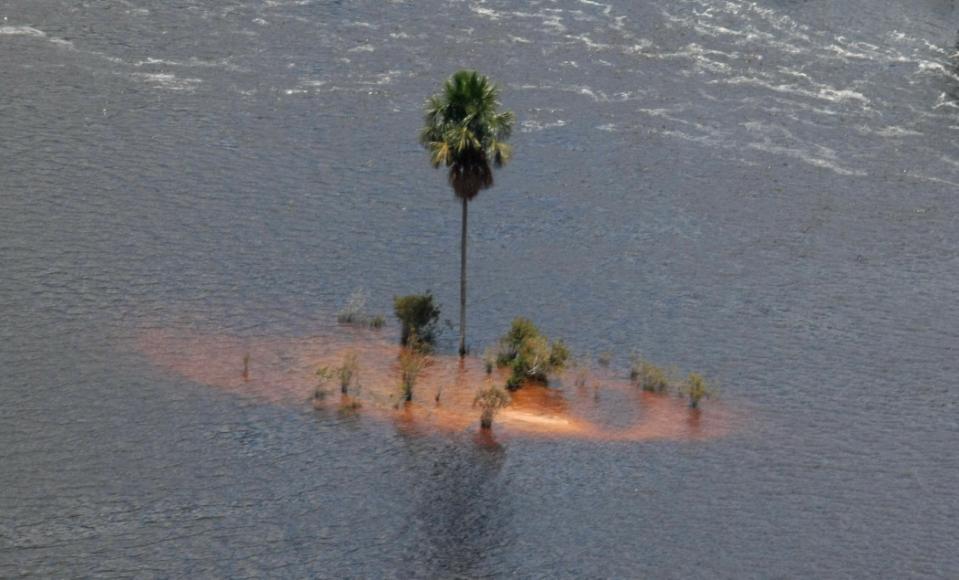 Ловите драйв от совместной работы!
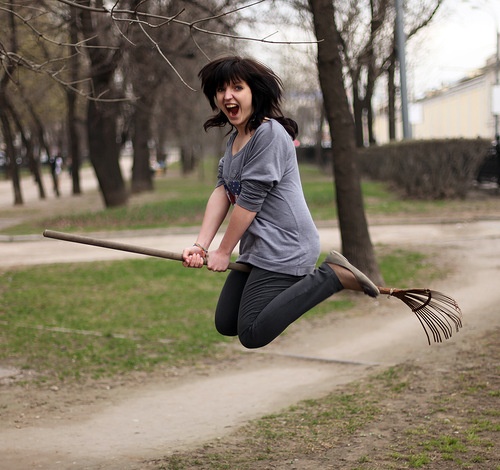 Будем рады видеть вас в нашей компании!
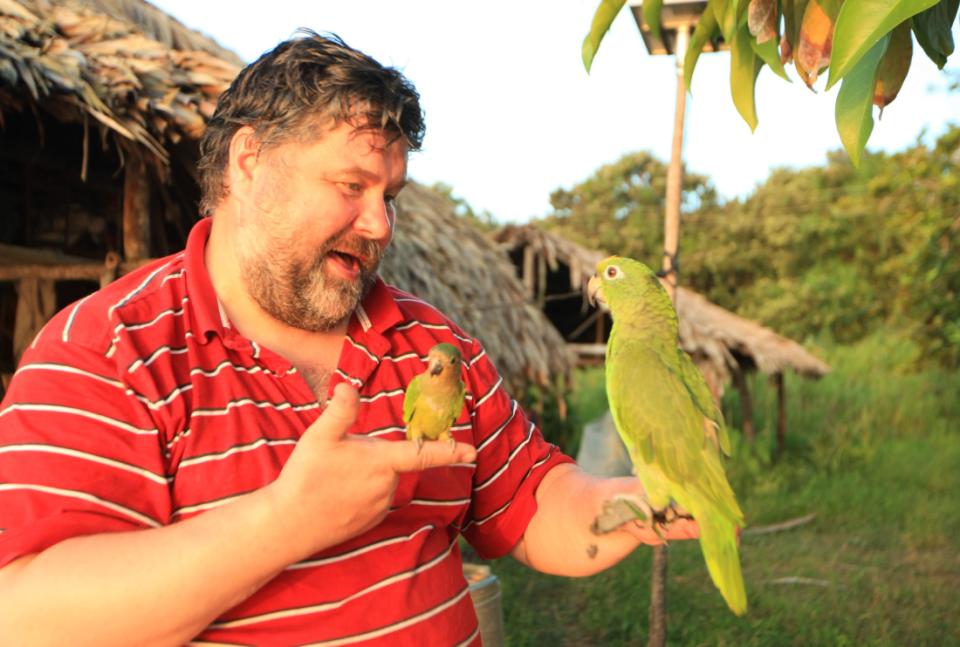 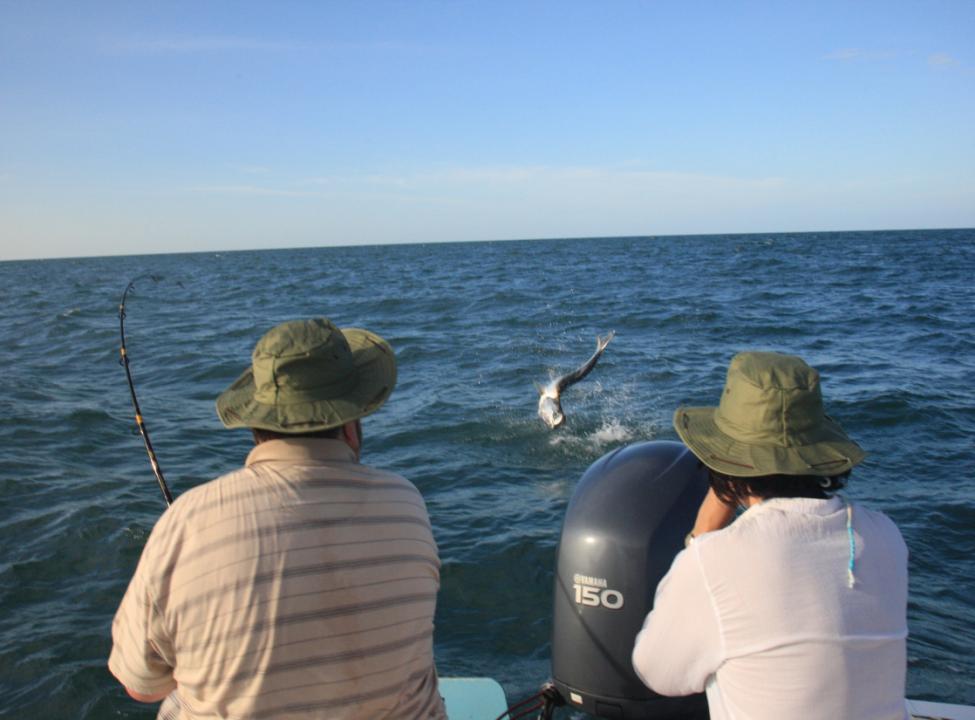 56
Научно-практическая конференция ”Современная библиотека: от разработки проектов к их внедрению”
Спасибо за внимание!
Александр Иванович Племнек 
СПбГПУ, инфрмационно-библиотечный комплекс, директор
Ассоциация региональных библиотечных консорциумов (АРБИКОН), исполнительный директор, к.т.н, доцент


plm@unilib.neva.ru